DISCIPLINA: Informática MédicaCARRERA: Medicina.ASIGNATURA: Metodología de la investigación MODALIDAD: Curso Regular DiurnoAño ACADEMICO: 2doSEMESTRE: 1eroFOE: Conferencia
www.themegallery.com
CONFERENCIA 1
TEMA I: Introducción a la Metodología de la Investigación.

Sumario: 

1.1 La ciencia. Concepto.
1.2 Método. Metodología.  Concepto.
1.3 La investigación científica. Etapas. 
1.4 Clasificación de las investigaciones.
www.themegallery.com
Objetivos:
Explicar los conceptos de ciencia, método y metodología científica.
1
2
Explicar el concepto de investigación científica atendiendo a su diseño.
www.themegallery.com
CIENCIA?
José Martí dijo: “Lo que hace crecer el mundo no es el descubrir cómo está hecho, sino el esfuerzo de cada uno para descubrirlo”, es por ello importante no convertir la ciencia en un nuevo mito o una nueva religión; pues ésta se va construyendo sobre la base de un complejo proceso de conocimiento y no está libre de errores. 

Tampoco tiene la verdad absoluta en cada momento histórico, es dinámica y cambiante como la vida misma.
www.themegallery.com
La ciencia. Concepto.
En el Diccionario filosófico (1995) aparece que: Ciencia es la “esfera  de la actividad investigativa dirigida a la adquisición de nuevos conocimientos sobre la naturaleza, la sociedad y el pensamiento humano que incluye todas las condiciones y elementos necesarios para ellos. 

En el libro “Metodología de la investigación para las ciencias de la salud” de Leticia Artiles Visbal y colaboradores se explica que: “La ciencia es una forma de conciencia social y constituye un sistema de conocimientos adquiridos por los hombres, acerca de la realidad que nos rodea: la naturaleza, la sociedad y el pensamiento”.
www.themegallery.com
CIENCIA
La ciencia surgió posterior a la religión, la moral y el arte, y para su nacimiento se requirió de la existencia de tres circunstancias:
-La separación del trabajo físico y el intelectual.
-Determinado nivel de desarrollo del pensamiento abstracto y teórico
-Existencia de medios especiales para la obtención de conocimiento (laboratorios, instrumental, etc.)  

Pedir ejemplos de “ciencia”: Biología,  Matemática, Nutrición, Medicina.
www.themegallery.com
FUNCIONES
La ciencia  es  el  desarrollo  del conocimiento,  es decir, profundizar en las propiedades  y  leyes esenciales  de  la  realidad, por tanto, la ciencia puede  cumplir  las  funciones  de describir, explicar, predecir y transformar la realidad.
www.themegallery.com
MÉTODO
¿Qué es un método? 

Un método no es una receta mágica, más bien es como la herramienta adecuada cuya aplicación nos permite alcanzar un resultado deseado.

Los métodos son las vías, los instrumentos, a través de los cuales podemos obtener nuevos conocimientos. Podemos describirlo como una cadena ordenada de pasos o acciones previamente definidas que permiten avanzar en el proceso del conocimiento, desde lo conocido a lo desconocido.
www.themegallery.com
Método. Concepto
Podemos encontrar diferentes definiciones pero la esencia no varía:
 
Sabino (1996), lo define como “el procedimiento o conjunto de procedimientos que se utilizan para obtener conocimientos científicos...”

Artiles (2009) plantea que el método científico es el método de estudio sistemático de la naturaleza que incluye las técnicas de observación, reglas para el razonamiento, la predicción, ideas sobre la experimentación planificada, los modos de comunicar los resultados experimentales y teóricos.
www.themegallery.com
Método de Investigación Científica:
Constituyen las reglas o procedimientos por medio de los cuales se investiga el objeto de estudio de las ciencias, permitiendo obtener nuevos conocimientos sobre el fenómeno en estudio de las ciencias y desempeñan un papel  importante en la construcción y desarrollo de las ciencias.
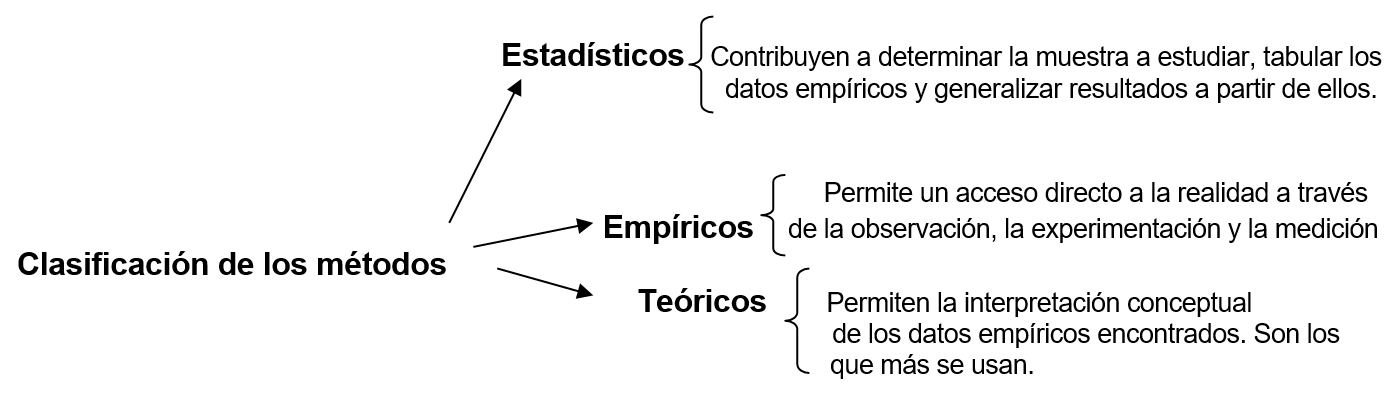 www.themegallery.com
Métodos del nivel teórico:
www.themegallery.com
Metodología. Concepto.
¿Significa lo mismo método que metodología?

No, el método se refiere a las reglas generales para la búsqueda del conocimiento, mientras que la metodología incluye las indicaciones concretas de cómo deben aplicarse las reglas del método a condiciones específicas determinadas.
www.themegallery.com
Metodología. Ejemplo.
Para diagnosticar a un grupo de pacientes como hipertensos:

Método: Lectura de la tensión arterial utilizando el esfigmómetro.

Metodología: Los pacientes  deben estar en reposo, sentados o acostado, la medición realizarse en ambos brazos y promediar los valores, siempre el mismo instrumento, el mismo ejecutor técnico, etc.
www.themegallery.com
La investigación científica.
Si supiese qué es lo que estoy haciendo, no le llamaría investigación, ¿verdad?

Albert Einstein.
www.themegallery.com
La investigación científica.
Concepto de Investigación científica:

Es aquel proceso de carácter creativo que pretende encontrar respuestas a problemas trascendentes mediante la construcción teórica del objeto de investigación o mediante la introducción o creación de tecnologías.
www.themegallery.com
La investigación científica.
Objeto de Investigación:

Es aquella parte de la realidad objetiva sobre el cual actúa el investigador tanto desde el punto de vista práctico como teórico con el fin de  solucionar  el problema dado.
www.themegallery.com
La investigación científica. Etapas.
La investigación científica es un proceso y por ello requiere de un conjunto de acciones que se deben realizar para que el desarrollo de ésta llegue a su destino final. Estas acciones o etapas son:

Planificación
Organización
Ejecución
Evaluación
Redacción del informe final
Introducción de los resultados en la práctica
www.themegallery.com
La investigación científica. Etapas.
Planificación: Es una etapa compleja y difícil; constituye un proceso para determinar adónde ir y establecer los requisitos para llegar a ese punto de la manera más eficiente y eficaz posible; para ello se confecciona un esquema organizativo que sea capaz de evaluar su efectividad, y controle y facilite su ejecución. Esta etapa culmina con la elaboración del proyecto de investigación, elemental para el desarrollo de la investigación científica.
www.themegallery.com
La investigación científica. Etapas.
Organización: Es el proceso donde se ajusta lo planificado y se toman las determinaciones finales. En esta etapa se recepcionan los recursos, se entrena el personal, se estudia y caracteriza el campo de estudio y se preparan y  validan los instrumentos.
www.themegallery.com
La investigación científica. Etapas.
Ejecución: Es donde se ejecutan lo planificado, y consta de los momentos siguientes: 

Recolección de la información o base de datos.
Procesamiento de la información.
Resumen de la información (tablas, gráficos, esquemas, etc.).
Análisis e interpretación de la información obtenida.
Elaboración de las conclusiones y recomendaciones del trabajo.
www.themegallery.com
La investigación científica. Etapas.
Evaluación: En esta etapa se evalúa el cumplimiento de los objetivos y de los resultados esperados con respecto a aquellos que se han obtenido y se analiza los principales impactos de estos resultados en la práctica y los beneficios que ofrece a la sociedad dicha investigación.
www.themegallery.com
La investigación científica. Etapas.
Redacción del informe final: Es el documento donde se recogen todos los pormenores de la investigación en forma escrita y su propósito es la comunicación con la comunidad científica.


Introducción de los resultados en la práctica: Consiste en la publicación o la introducción en la práctica social del resultado obtenido.
www.themegallery.com
Clasificación de las investigaciones científicas
www.themegallery.com
Clasificación de las investigaciones científicas
Histórica: Busca reconstruir el pasado de la manera más objetiva y exacta posible, para ello se recolectan y verifican las evidencias necesarias que permita llegar a conclusiones válidas.
www.themegallery.com
Clasificación de las investigaciones científicas
Descriptiva: Describe características, situaciones o acontecimientos relacionados con el problema en estudio. No está interesada en comprobar explicaciones, probar hipótesis o en hacer predicciones. 

Estimar la frecuencia de ciertas enfermedades o características, tendencias temporales e identificar individuos enfermos.

Generar nuevas hipótesis y sugerir la racionalidad de nuevos estudios
www.themegallery.com
Clasificación de las investigaciones científicas
Analítica: Probar hipótesis etiológicas específicas y estimar efectos crónicos en la salud. Generar nuevas hipótesis etiológicas y sugerir mecanismos de causalidad.
www.themegallery.com
Clasificación de las investigaciones científicas
Experimental: Su propósito es determinar, con la mayor confiabilidad posible, relaciones de causa-efecto. Para ello, determinados grupos se someten a estímulos experimentales y los comportamientos resultantes se comparan con los llamados “grupos de control”  que no reciben el tratamiento o estímulo experimental.
www.themegallery.com
Clasificación de las investigaciones científicas
Cuasi experimental: El investigador no puede hacer la asignación al azar de los sujetos que formarán parte de los grupos experimental y de control, sino que estos grupos ya estaban formados antes del experimento. Aunque no garantiza un nivel de control de las variables como en los diseños experimentales, ofrecen un grado de validez suficiente en los resultados.
www.themegallery.com
Tipos de estudios
Descriptivos…………………………………….Analíticos
¿Qué características posee el enfoque cuantitativo de investigación?
El enfoque cuantitativo representa, un conjunto de procesos, es secuencial y probatorio. Cada etapa precede a la siguiente y no podemos “brincar” o eludir pasos.  El orden es riguroso, aunque desde luego, podemos redefinir alguna fase. Parte de una idea que va acotándose y, una vez delimitada, se derivan preguntas de investigación y objetivos, se revisa la literatura y se construye un marco o una perspectiva teórica. De las preguntas se establecen hipótesis y determinan variables; se traza un plan para probarlas (diseño); se miden las variables en un determinado contexto; se analizan las mediciones obtenidas utilizando métodos estadísticos, y se extrae una serie de conclusiones respecto de la o las hipótesis.
www.themegallery.com
Este proceso se representa en la figura 1.1
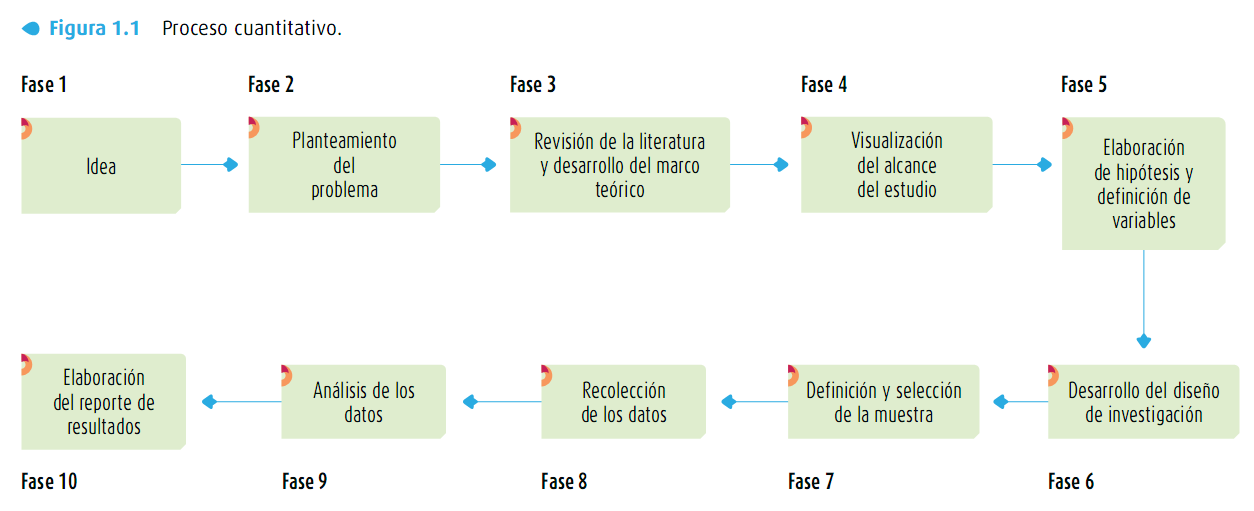 www.themegallery.com